环节一：情景再现
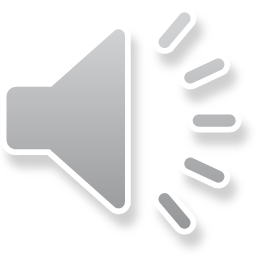 环节二：温故知新
诗歌
《社戏》
散文
《回延安》
《安塞腰鼓》
散文
《灯笼》
小说
品味富有表现力的语言                                 ——八下第一单元复习之语言篇
晋宁区第四中学  赵云红
环节三：我来分类品语言！
语言品味之一——
如何表情达意？
方法：运用词语和修辞
A.我的很重的心忽而轻松了，身体也似乎舒展到说不出的大。一出门，便望见月下的平桥内泊着一支白篷的航船，大家跳下船，双喜拔前篙，阿发拔后篙，年幼的都陪我坐在舱中，较大的聚在船尾。母亲送出来吩咐“要小心”的时候，我们已经点开船，在桥石上一磕，退后几尺，即又上前出了桥。于是架起两支橹，一支两人，一里一换，有说笑的，有嚷的，夹着潺潺的船头激水的声音，在左右都是碧绿的豆麦田地的河流中，飞一般径向赵庄前进了。
B．那航船就像一条大白鱼背着一群孩子在浪花里蹿……
语言品味之一——
如何表情达意？
方法：运用词语和修辞
C.品味《回延安》下列诗句，说说修辞手法的使用所产生的表达效果。
①千声万声呼唤你，——母亲延安就在这里！
②杜甫川唱来柳林铺笑，红旗飘飘把手招。
D.骤雨一样，是急促的鼓点；旋风一样，是飞扬的流苏；乱蛙一样，是蹦跳的脚步；大花一样，是闪射的瞳仁；斗虎一样，是强健的风姿。
语言品味之二——
如何融情入境？方法：多感官描写景物
两岸的豆麦和河底的水草所发散出来的清香，夹杂在水气中扑面的吹来；月色便朦胧在这水气里。淡黑的起伏的连山，仿佛是踊跃的铁的兽脊似的，都远远的向船尾跑去了，但我却还以为船慢。他们换了四回手，渐望见依稀的赵庄，而且似乎听到歌吹了，还有几点火，料想便是戏台，但或者也许是渔火。
如何突出人物品质/情感？

方法：通过多种描写
语言品味之三————
①“手抓黄土我不放，紧紧儿贴在心窝上”
② “‘我梦见鸡毛信来——可真见亲人……’”“‘保卫延安你们费了心，白头发添了几根根。’”
如何丰富表现力？
方法：
多种表达方式的综合运用
语言品味之四————
关于《灯笼》的结尾：抒情、议论。
   唉，壮，于今灯笼又不够了。应该数火把，数探海灯，数燎原的一把烈火！
构建知识体系一一第一单元富有表现力的语言知识重点：
(1）用词准确，运用多种修辞手法；
(2）调动多种感官进行景物描写；
(3）通过多种描写突出人物品质；
(4）多种表达方式的综合运用。
环节四：真题回放，明确考点
例一：2021五华区期末《春到黄河边》（节选）
       ②一般人对黄河的印象是奔腾万里，飞流直下，或是壶口瀑布那样震耳欲聋。其实她在河套这一段面阔如海，是极其安详平和、雍容大度的。闲着时，我就裹一件老羊皮袄，斜躺在河边的沙地上，静静地欣赏着她的容颜。
       ③南方的春天是从空中来的，春风、春雨、春色，像一双孩子的小手在轻轻地抚摩你；而北方的春天却是一个隐身侠，从地心深处不知不觉地潜行上来。脚下的土地在一天天地松软，渐渐有了一点潮气。靠岸边的河冰，已经悄悄地退融，让出一条灰色的曲线。宽阔的河滩上，渗出一片一片的湿地。枯黄的草滩上浮现出一层茸茸的绿意。你用手扒开去看，枯叶下边已露出羞涩的草芽。风吹在脸上也不像前几天那么硬了，太阳愈发的温暖，晒得人身上痒痒的。再看远处的河面，亮晶晶的冰床上，撑开了纵横的裂缝，而中心的主河道上已有小的冰块在浮动。
        ④终于有一天早晨，当我爬上河堤时，突然发现满河都是大大小小的浮冰，浩浩荡荡，从天际涌来，犹如一支出海的舰队。阳光从云缝里射下来，银光闪闪，冰块互相撞击着，发出隆隆的响声，碎冰和着浪花炸开在黄色的水面上，开河了！
  17．请结合语境，说说第③段中加点词“潜行”的含义。(2分）

 18．请从修辞角度赏析选文第④段画横线的句子。(3分）
环节四：真题回放，明确考点
例二2019曲靖卷《青苔撑起的一片绿意》（节选）
       ③我非常喜欢清代诗人袁枚那首《苔》诗：“白日不到处，青春恰自来。苔花如米小，也学牡丹开。”诗人笔下的青苔生长环境是很恶劣的，可它依然长出绿意来，展现出自己的青春。青春从何处来？它从苔草旺盛的生命力中来，它凭着坚强的活力，冲破困境，焕发青春的光彩。苔草是不会开花的，但她“也学牡丹开”，既是谦逊，也是骄傲。她虽然如此弱不禁风，却凭着自身的自强不息，争得和百花一样的开放权利，春光离不开她们不断地点缀，才显得如此春意盎然。
        ④江南民间有句谚语：“三月青苔露绿头，四月青苔绿满河”。
        ⑤在我的印象里，春风拂面，青苔们趴在残旧的瓦片上，粘在厚重的砖头间，爬在高高的墙头上，附在苍老的树干中，布满在瘦硬的岩石上，从故乡街上的青石板夹缝中撑出绿意，写出一个又一个方正的“回”字。不远处的春江，“江水绿如蓝”，这是青苔的大写意、大手笔。
       ⑥在乡间的古楼里，当青苔从不远处的山坡上，开始随着春风波动、蔓延时，门前的台阶也变绿了，鼓楼便春光融融。

考题：品味第⑤段中的画线句子，任选一个角度，分析其表达效果。(3分)
春风拂面，青苔们趴在残旧的瓦片上，粘在厚重的砖头间，爬在高高的墙头上，附在苍老的树干中，布满在瘦硬的岩石上，从故乡街上的青石板夹缝中撑出绿意，写出一个又一个方正的“回”字。
环节四：真题回放，明确考点
要求：
1.阅读例题，分组解析答题思路，和同学说一说答题得分的方法。
2.理清答题思路，展示规范答题。
答题思路解析参考：
    第一：辨别考点：
    第二：再联系上下文，分析内容，明确内涵：
    第三：明确作用：
    第四：答题规范展示，答案为：
环节五：锦囊收集
常见的考查形式一：品字词
答题规范：“××”一词原指……（本义），文中指……（语境义）。
常见的考查形式二：析句子
修辞答题规律总结：
    体现清晰的思路，答题规范： 使用ⅹⅹ修辞手法+判断依据+作用（效果）+结合语境分析内容情感。
补充：修辞分析要体现的关键词句！
 ①比喻、拟人：生动形象
 ②对比：突出了ⅹⅹ，加强文章的艺术效果和感染力，给人极鲜明的形象和极强烈的感受。。
③ 排比：增强语气语势
④反复：强调。
（反复强调的是被重复的词语本身；排比强调的是句式,而不是被重复的词语。)
⑤夸张：突出事物××的特征，烘托××气氛，加强渲染力，给读者以鲜明而强烈的印象。
⑥反问：①起强调作用，增强肯定(否定)语气；②引起读者反思。
⑦设问：提出问题，引起读者思考
⑧引用：既形象地描绘了……，又使文章充满诗情画意，趣味盎然。
环节五：锦囊收集
常见的考查形式二：析句子
1.从修辞入手：
     答题规范： 使用ⅹⅹ修辞手法+判断依据+作用（效果）+结合语境分析内容情感。补充：修辞作用的分析要体现的关键词句！
①比喻、拟人：生动形象
 ②对比：突出了ⅹⅹ，加强文章的艺术效果和感染力，给人极鲜明的形象和极强烈的感受。。
③ 排比：增强语气语势
④反复：强调。
（反复强调的是被重复的词语本身；排比强调的是句式,而不是被重复的词语。)
⑤夸张：突出事物××的特征，烘托××气氛，加强渲染力，给读者以鲜明而强烈的印象。
⑥反问：①起强调作用，增强肯定(否定)语气；②引起读者反思。
⑦设问：提出问题，引起读者思考
⑧引用：既形象地描绘了……，又使文章充满诗情画意，趣味盎然。
2.从描写角度入手。从人物描写和环境描写方法入手，揭示其与描写对象特点之间的关系或作用。
答题规范：运用了……的描写方法，细致生动地点明（写出、抒发或交代）了……
3.从表达方式入手
答题规范：运用了……的表达方式，细致生动地点明（写出、抒发或交代）了……
品析语言常见的考查形式：品词酌句
品析语言常用的切入方法：
1.筛选字词
2.品析修辞
3.寻找描写
4.品味表达方式
课堂小结：
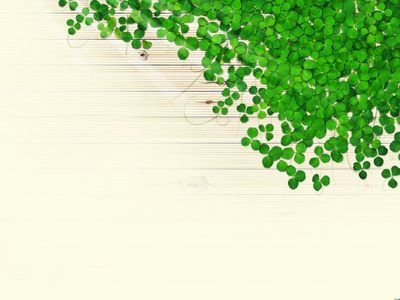 谢  谢！
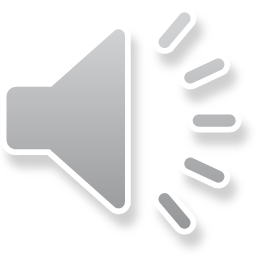